Киргинская территориальная администрация Ирбитского МО 2023 год
«Зимняя сказка – 2023 года»
Кабановы Ольга Полуэктовна и Сергей Григорьевич
Макаровы Павел Николаевич и Наталья Витальевна
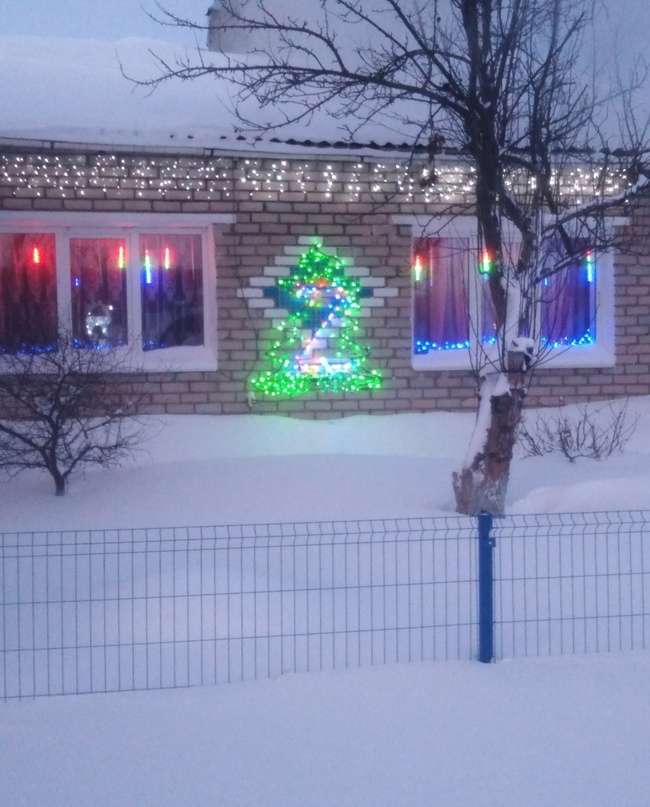 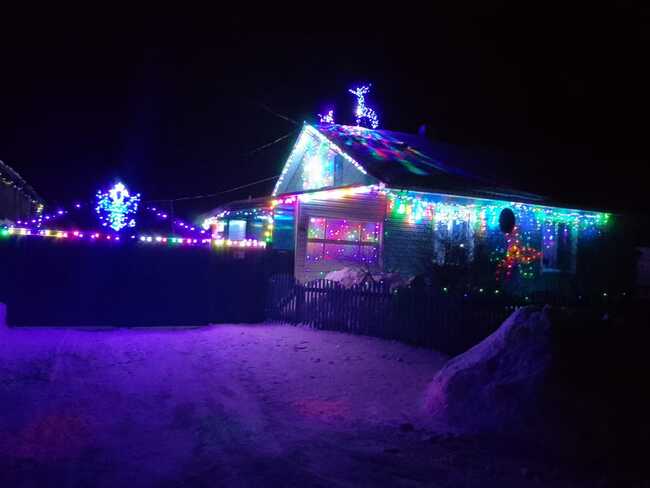 Магазин «Киргинский»                Черновское ПО
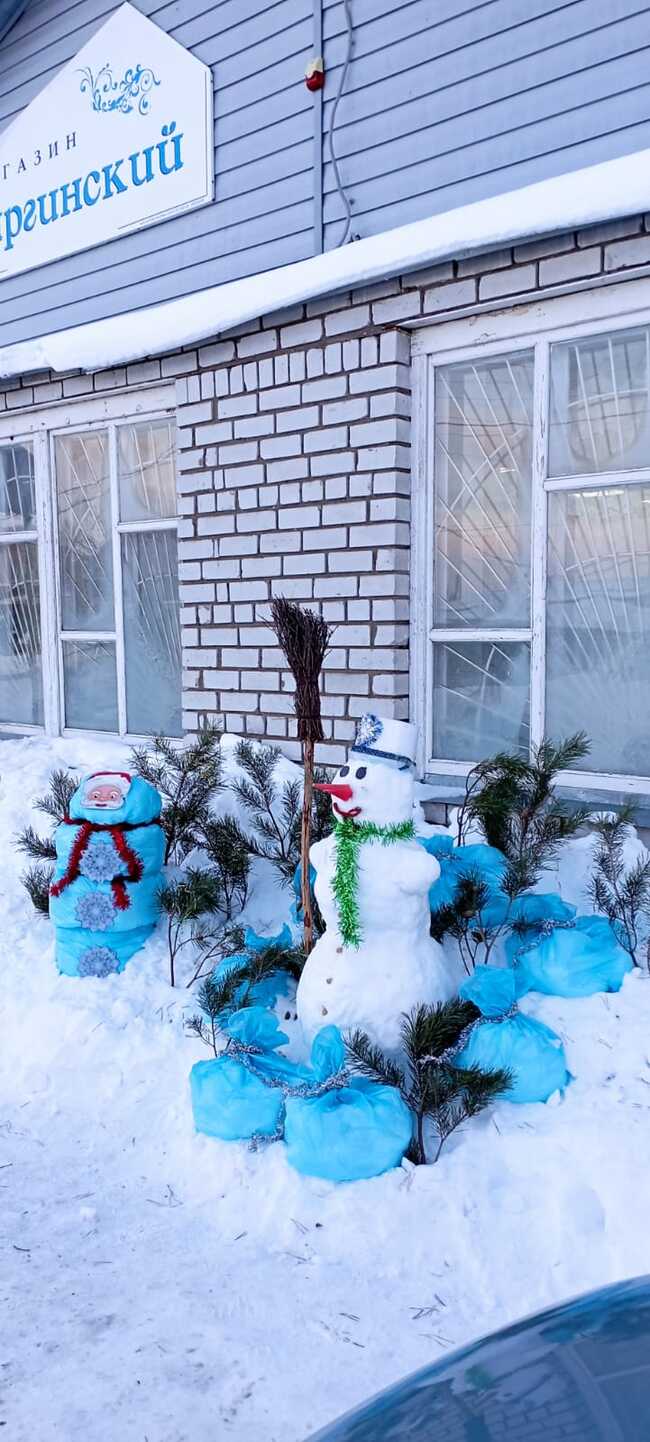 МДОУ «Киргинский детский сад»
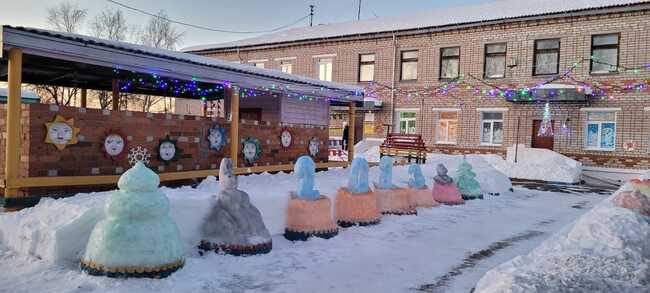 Поздравление Тружеников тыла и Детей войны                                                              с 78-летием Великой Победы
Бархатова Лидия Михайловна
Быкова Маргарита Леонидовна
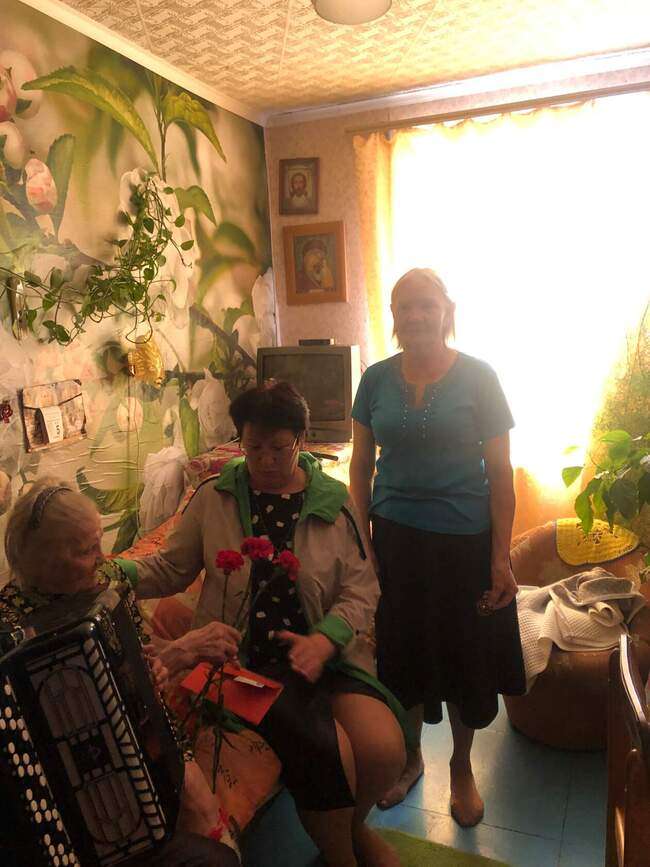 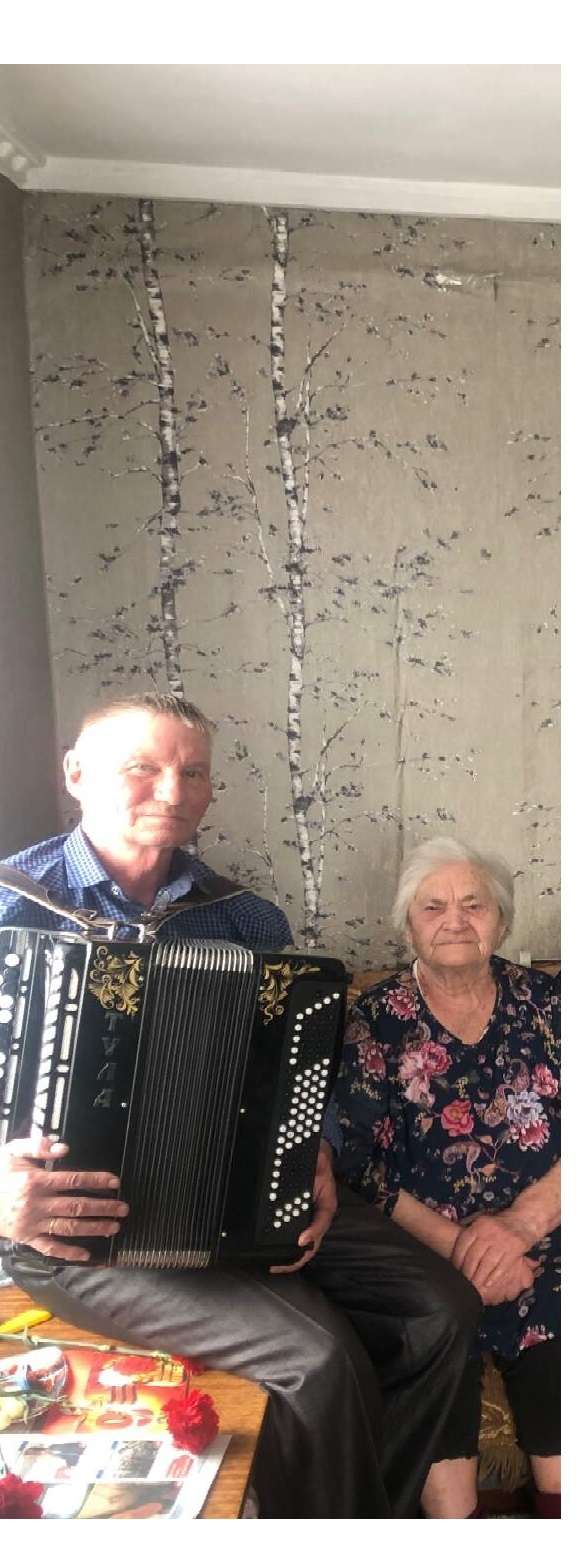 Карсканова Алианса Алексеевна
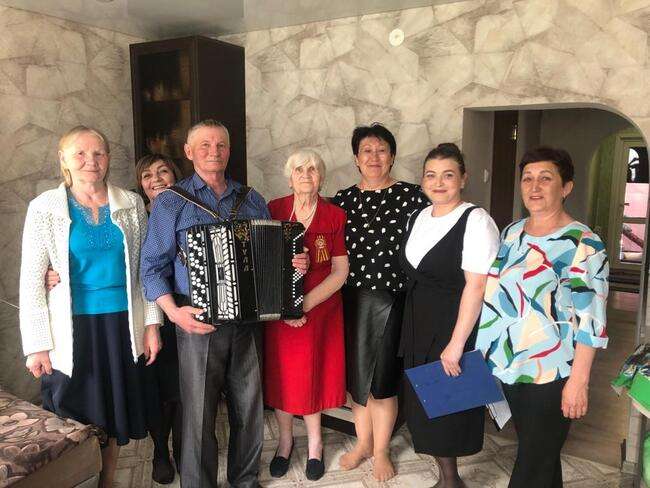 Григорьева Нина Ивановна
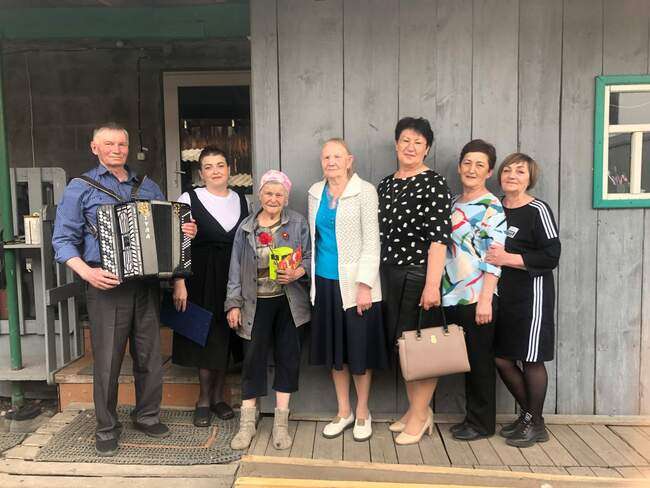 День Победы!
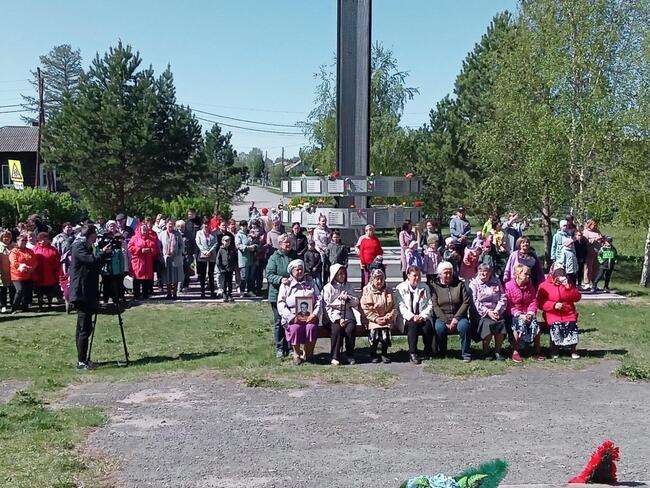 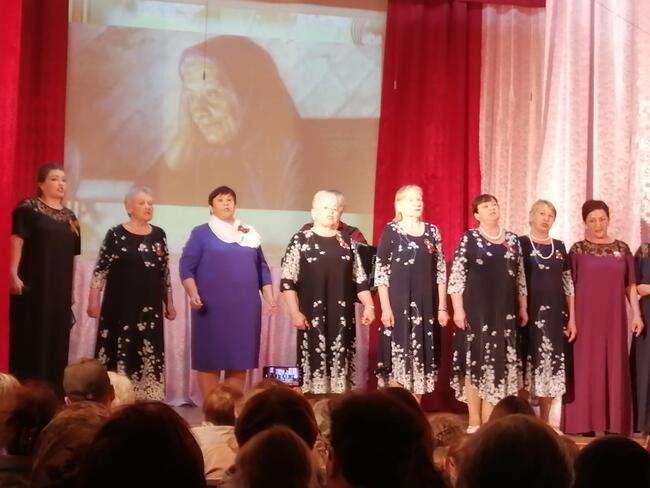 День памяти и скорби.
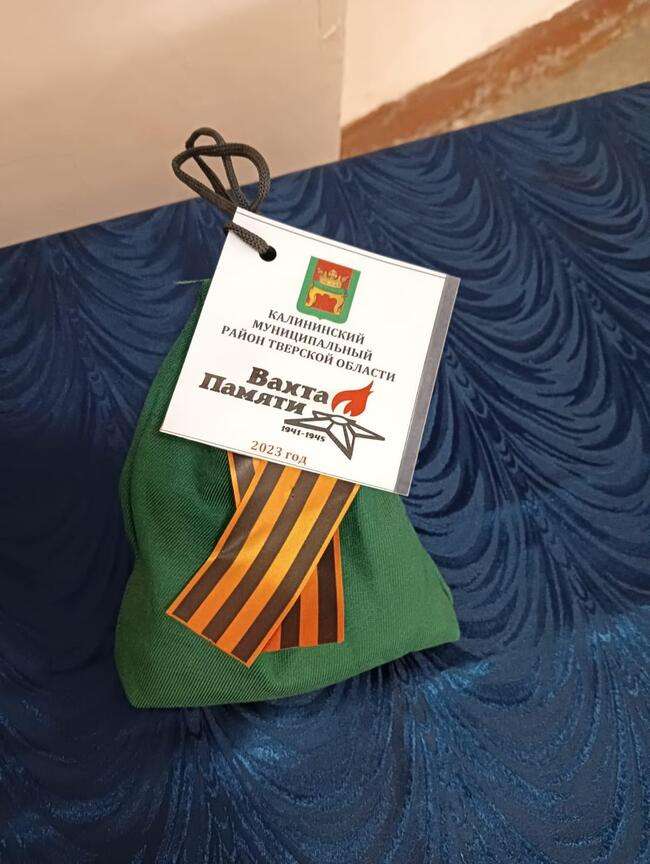 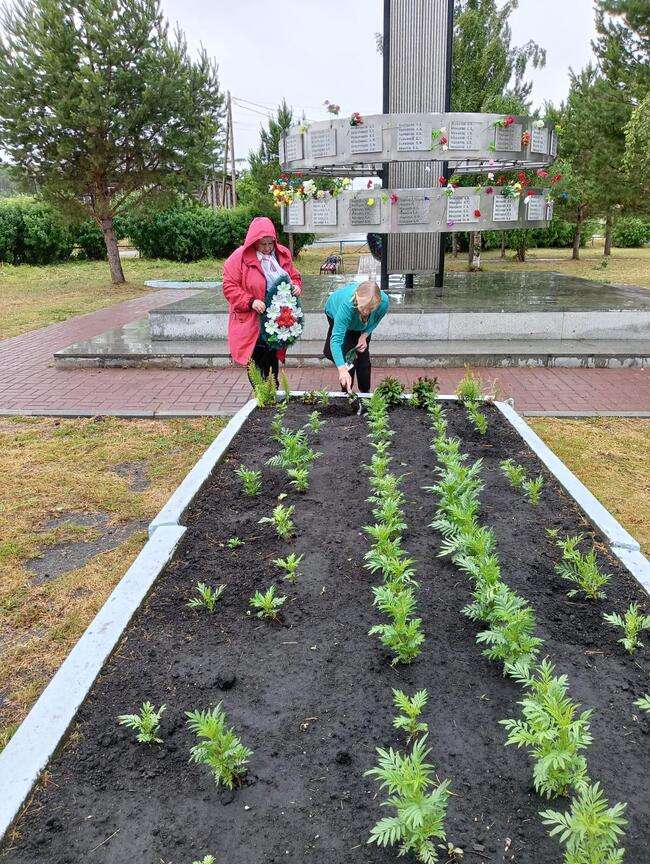 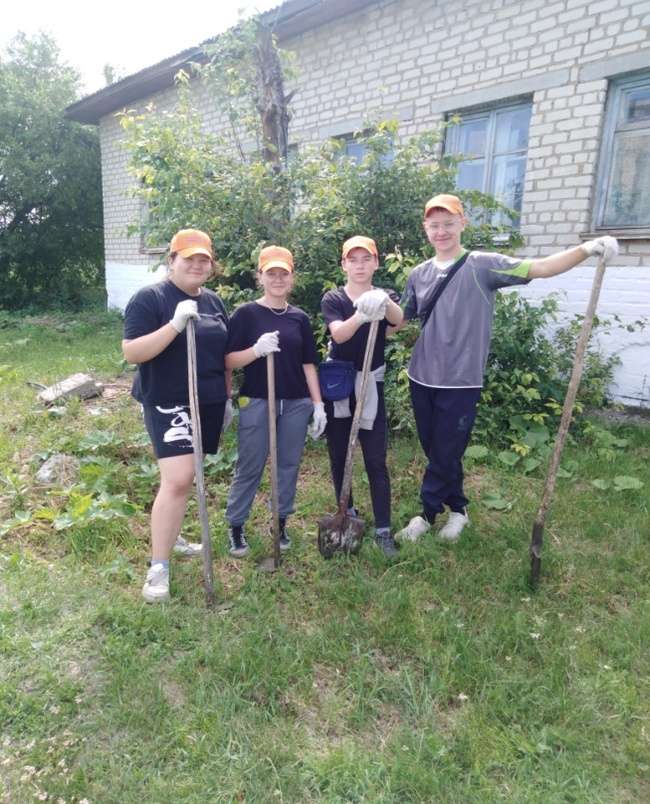 Летний трудовой лагерь для подростков 
Июнь – июль 2023г.
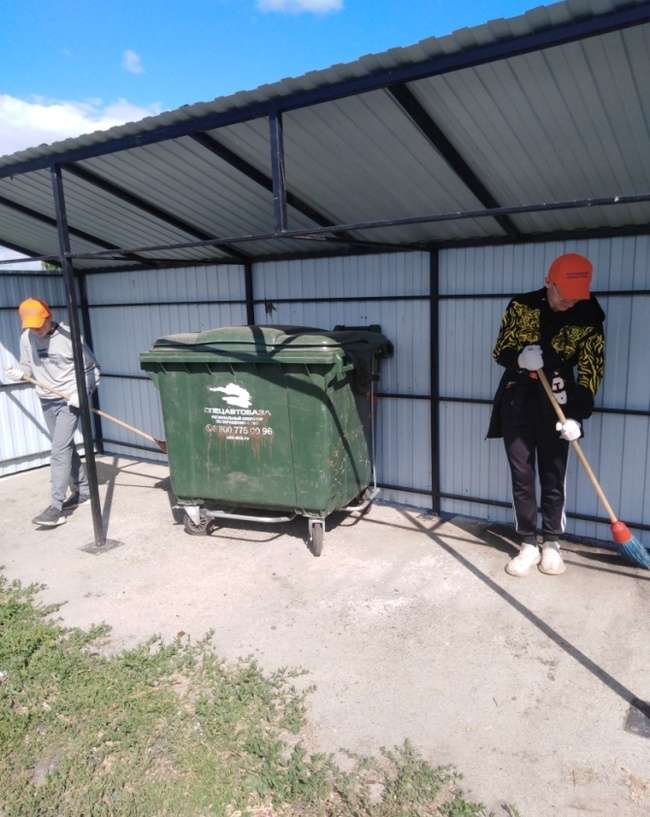 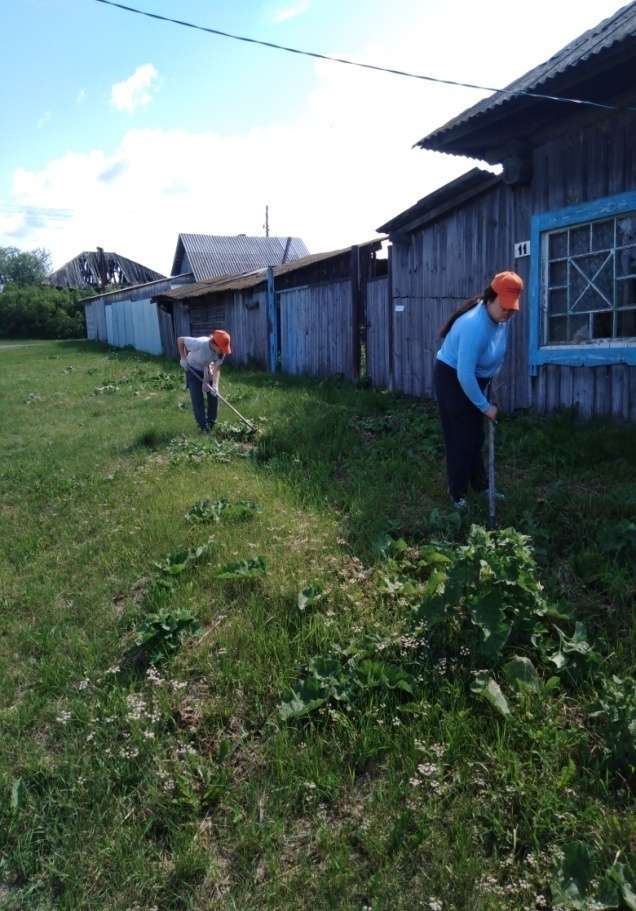 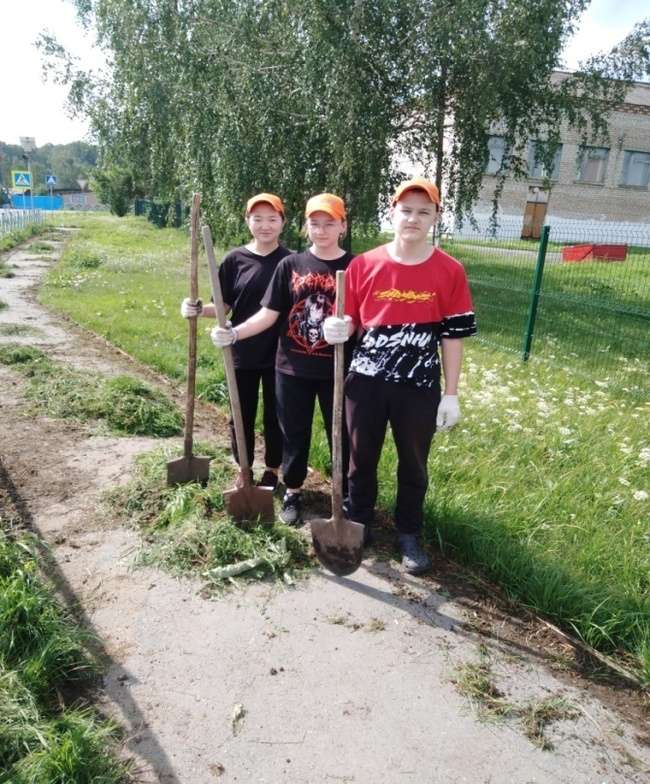 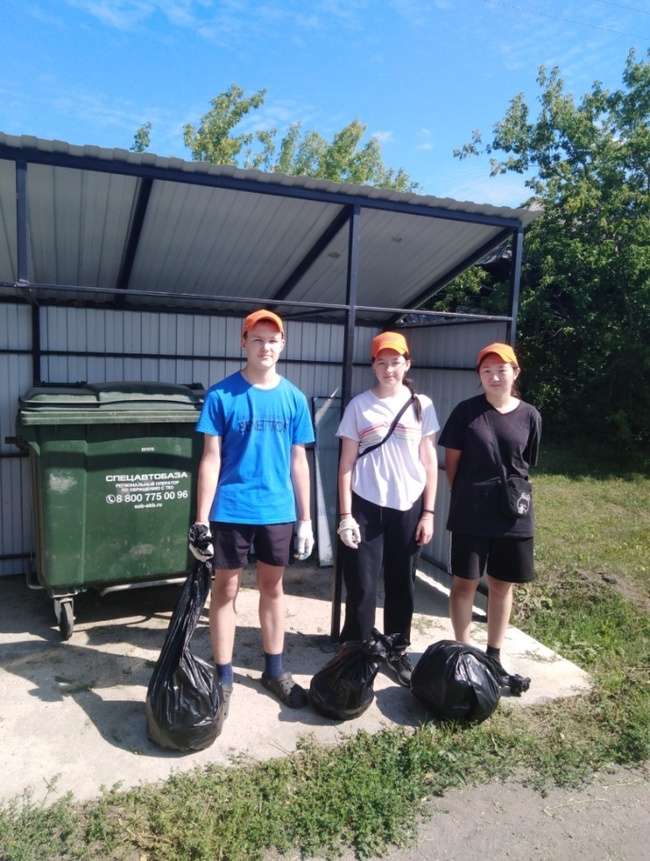 Лучшие усадьбы 2023г.
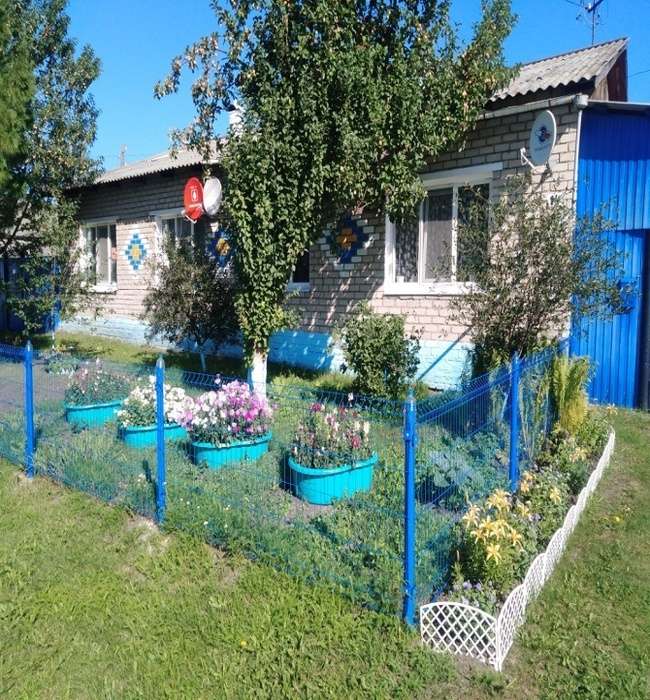 Кабановы                            Ольга Полуэктовна                      и Сергей Григорьевич
с.Кирга
 ул.Толбузина, д.14, кв.1
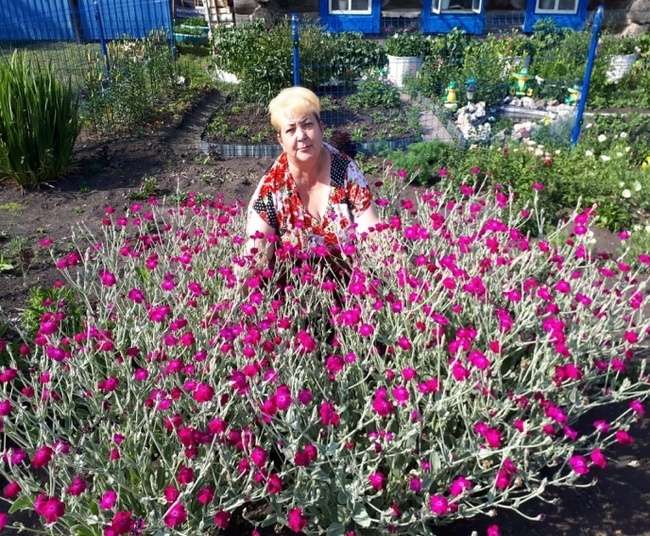 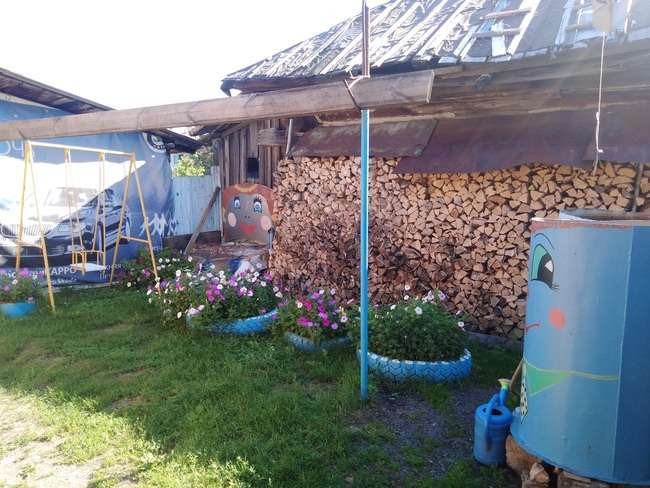 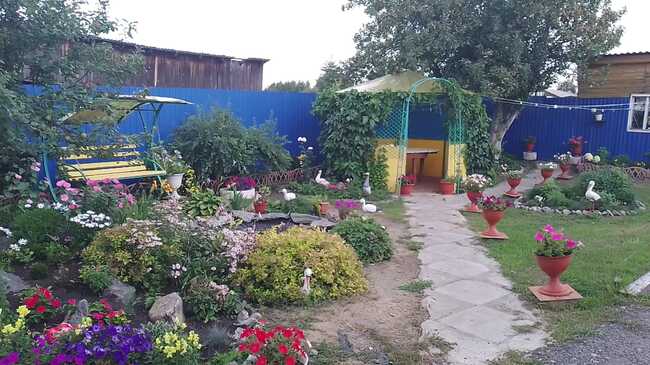 Вражевские                                              Нина Петровна и                                   Николай Иванович                         с.Кирга,                                                 ул.Новая, д.28, кв.2
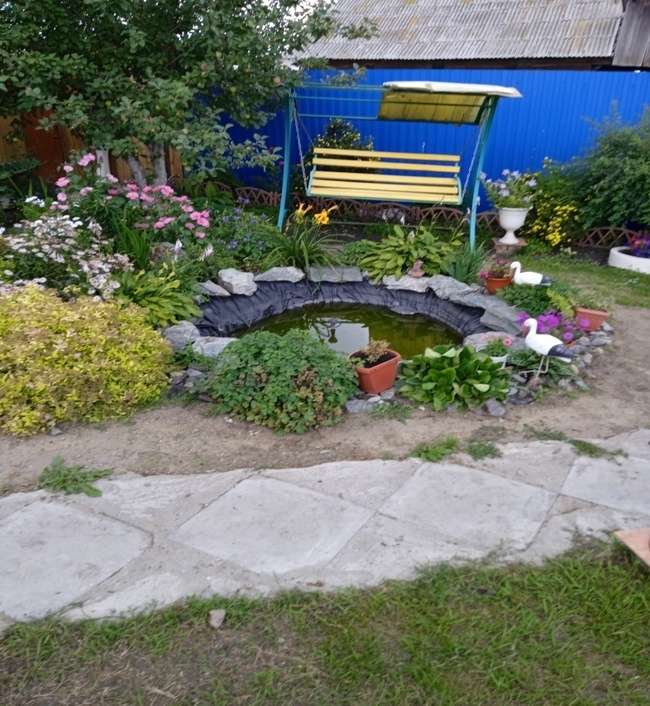 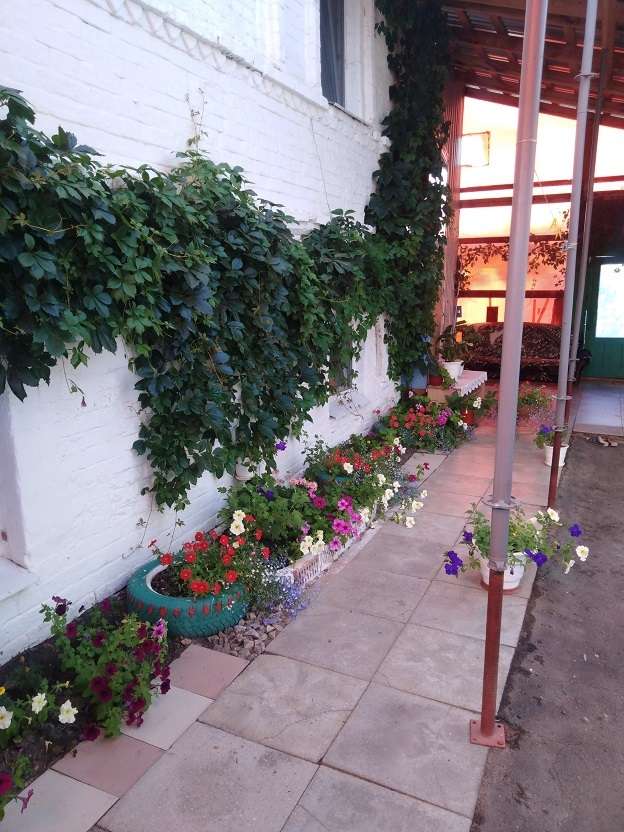 Капшикова Муаим с.Кирга, ул.Толбузина, д.18
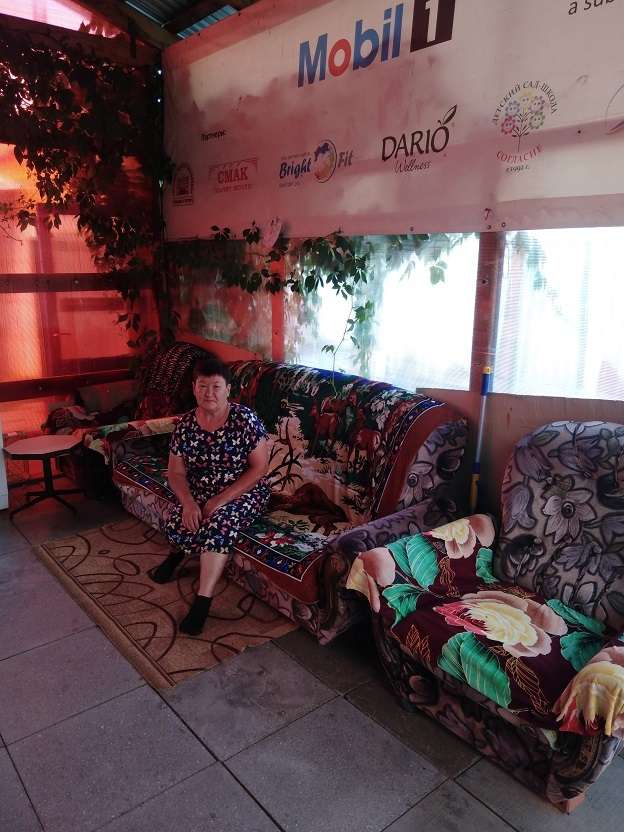 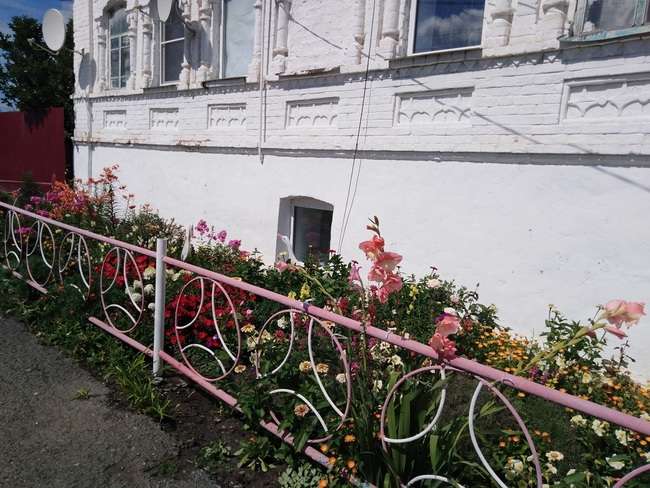 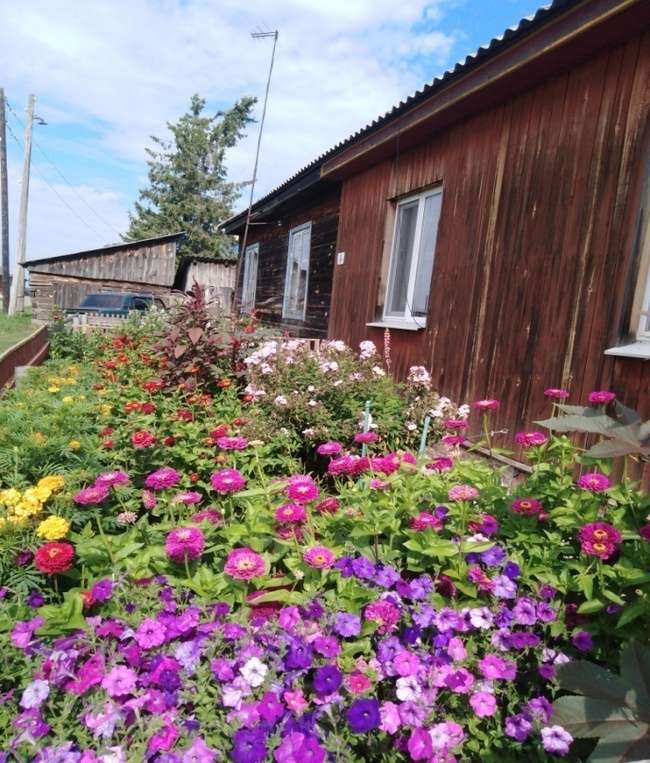 Шаховы                                              Татьяна Михайловна 
и Михаил Леонидович д.Нижняя, ул.Школьная, д.8, кв.1
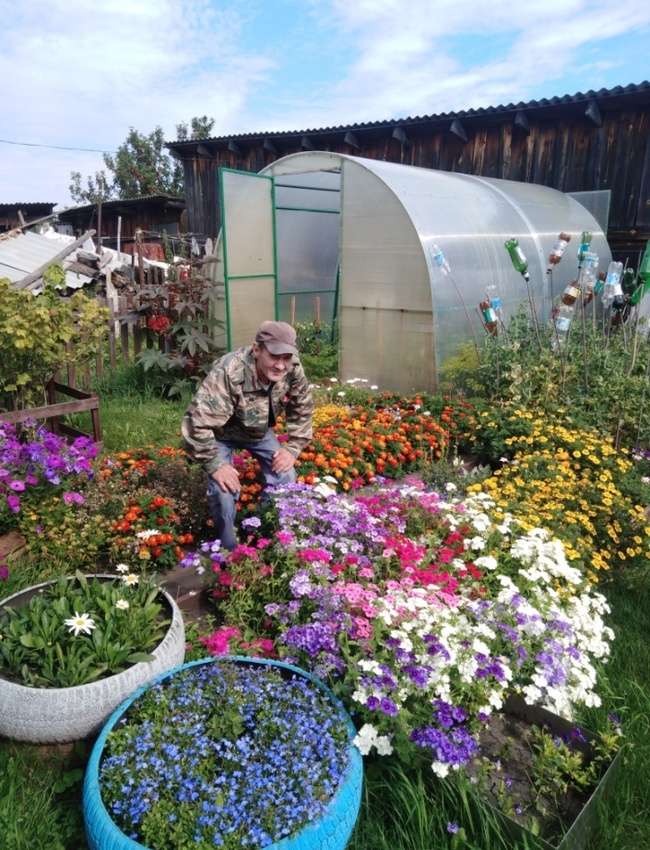 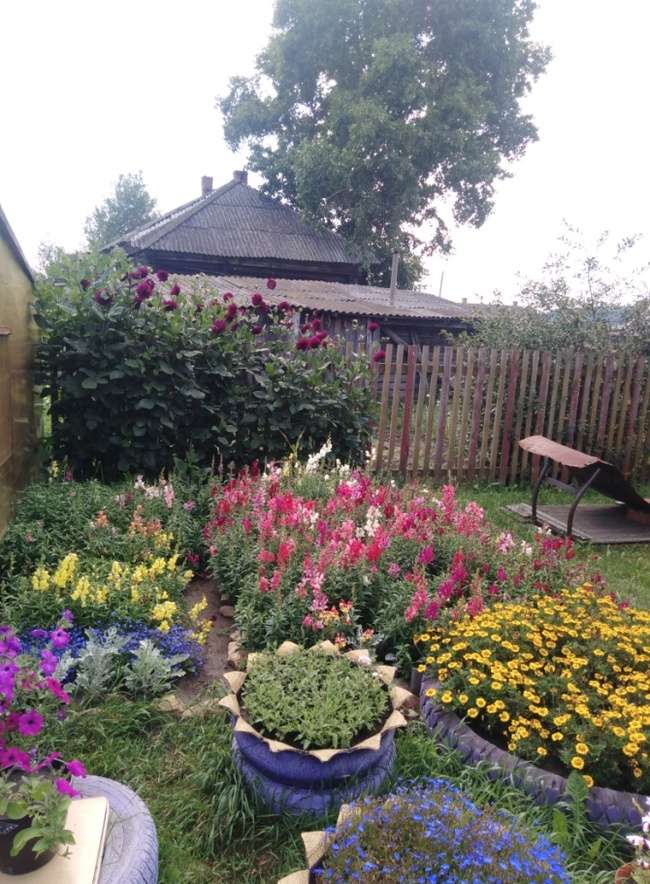 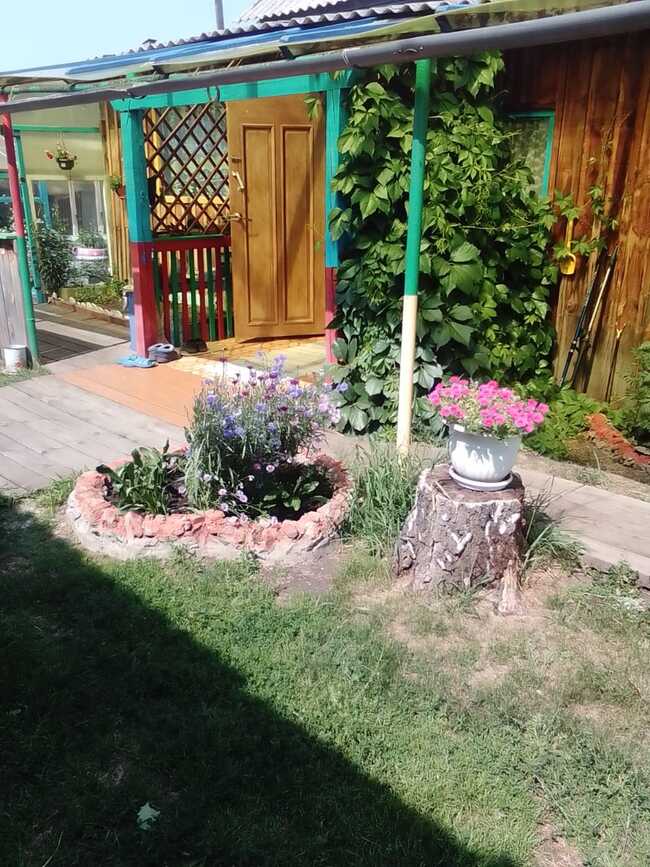 Милькова Галина Витальевна и Руднов Павел Александрович д.Нижняя,                             ул.Набережная, д.30
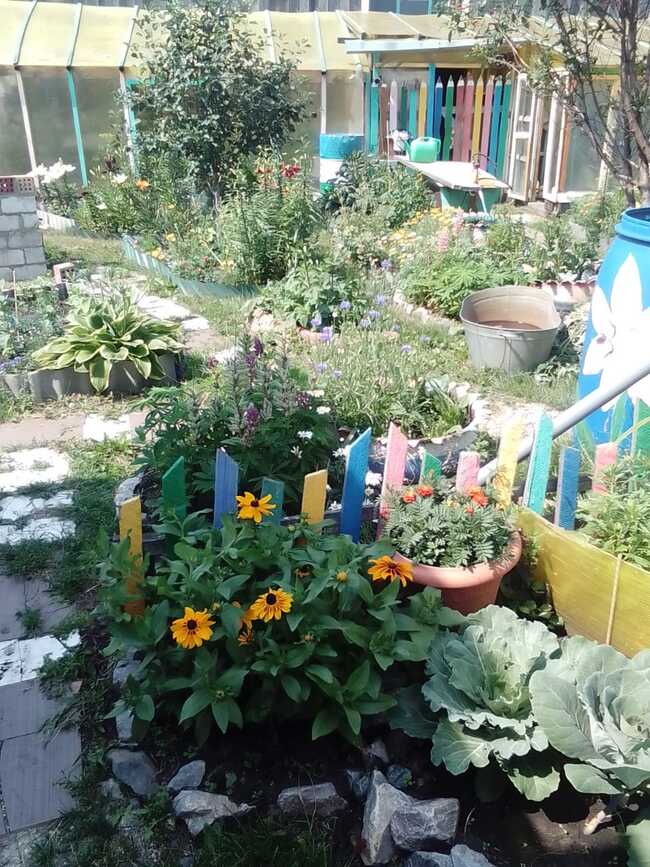 Бунькова                                Татьяна Лонгиновна                          д.Нижняя, 
ул.Южная, д.11, кв.2
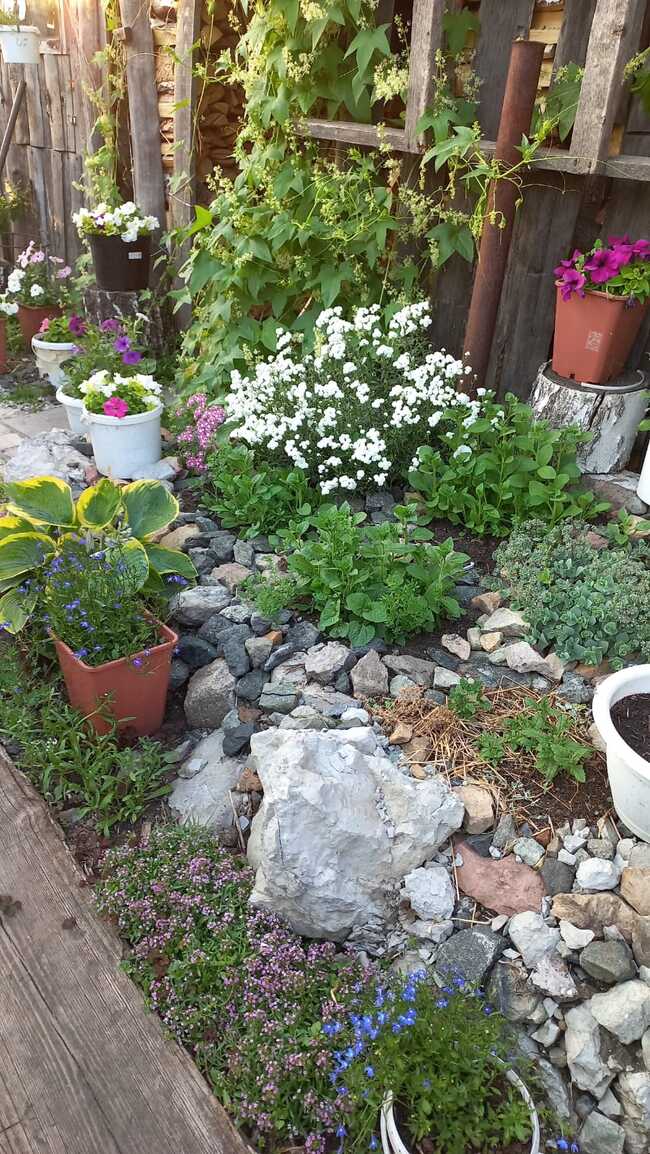 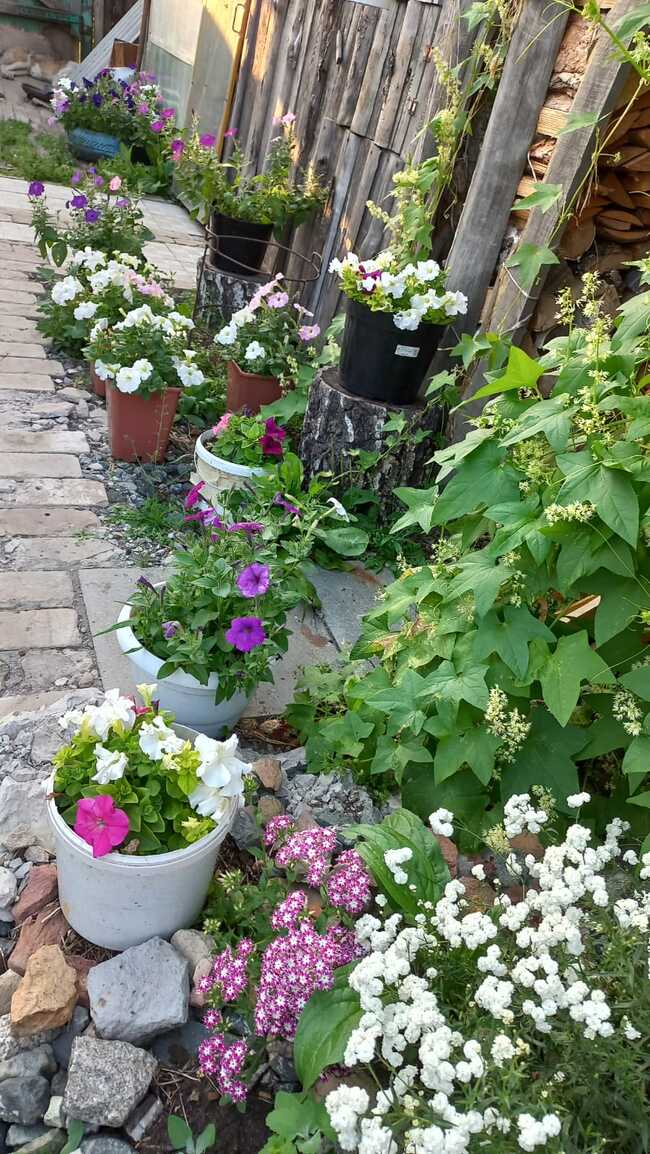 Елесины Рудольф Николаевич и                    Нина Семеновна                                                    с.Кирга, ул.Мира, д.10, кв.2
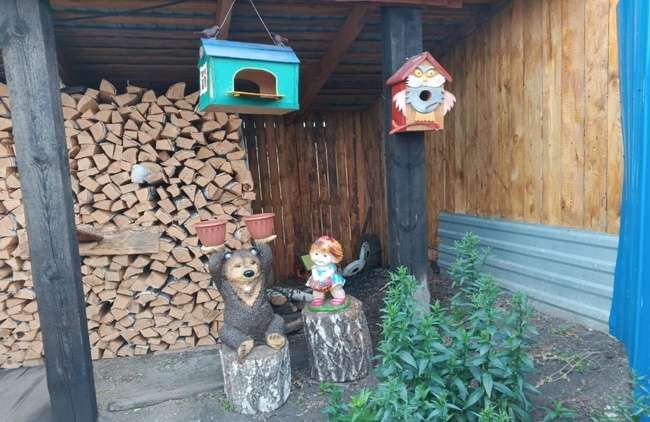 Бархатовы                                                  Энелия Геннадьевна и                             Николай Семенович                       с.Кирга, ул.Толбузина, д.11, кв.1
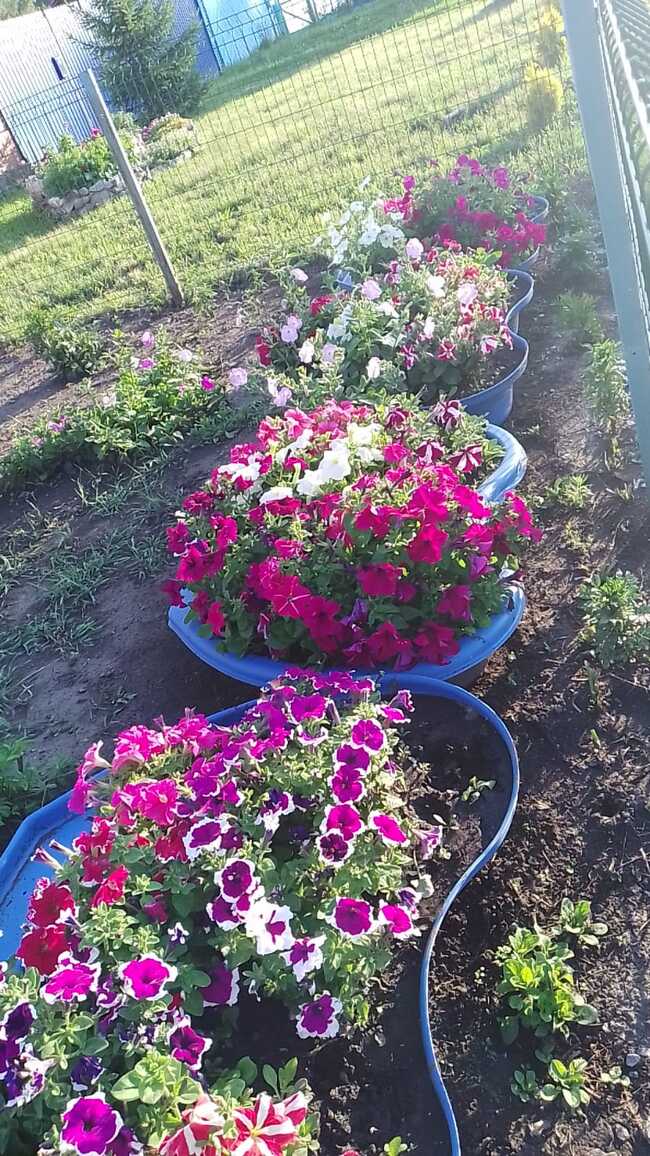 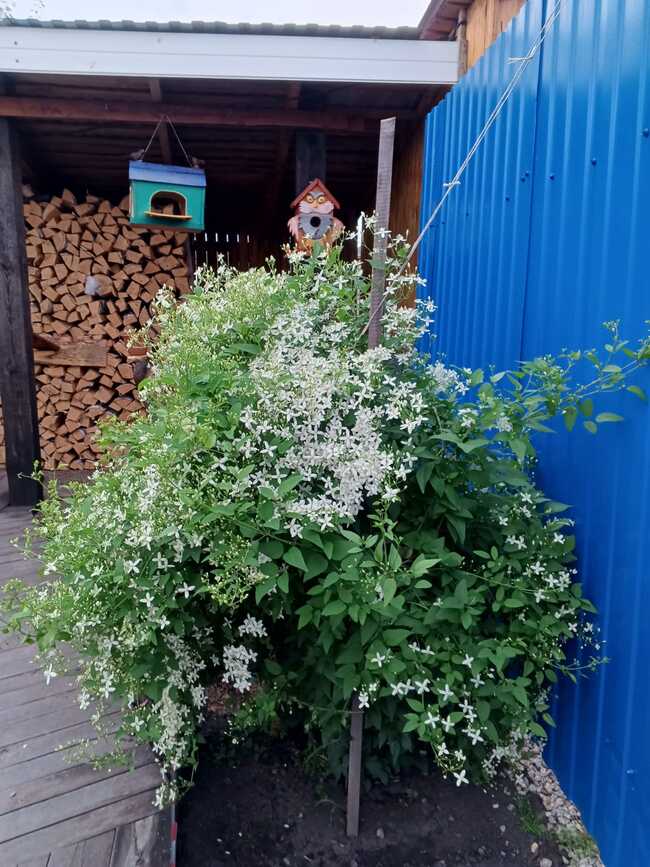 Благоустроенные территории учреждений 2023г.
Киргинская территориальная администрация
Дом культуры
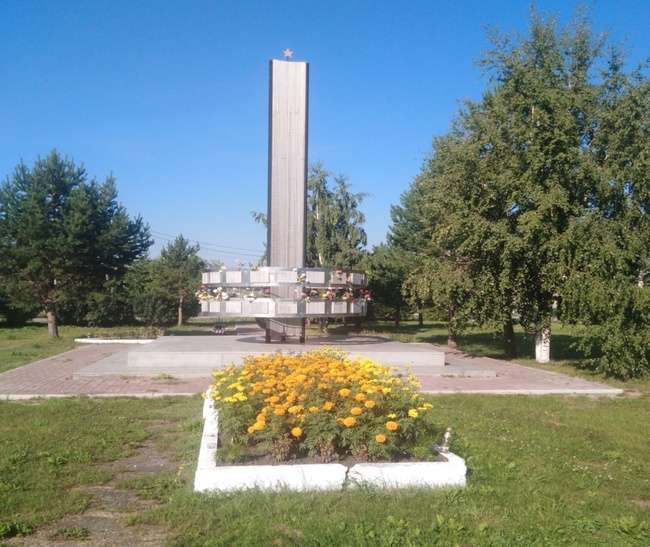 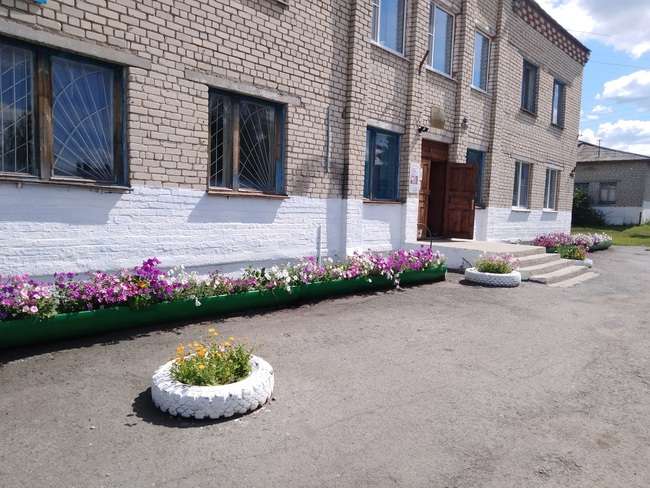 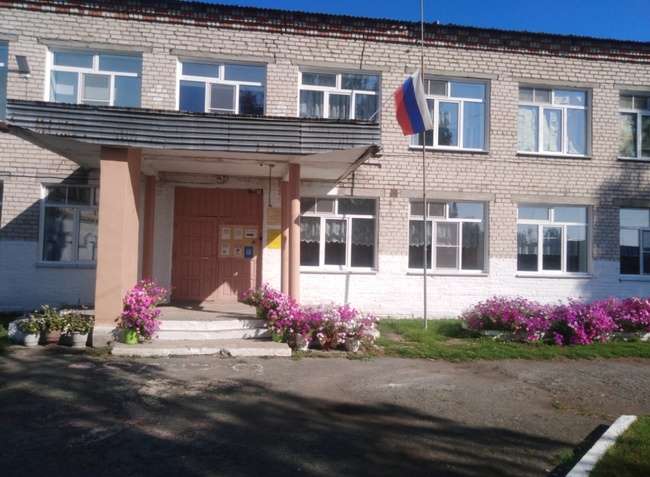 Школа
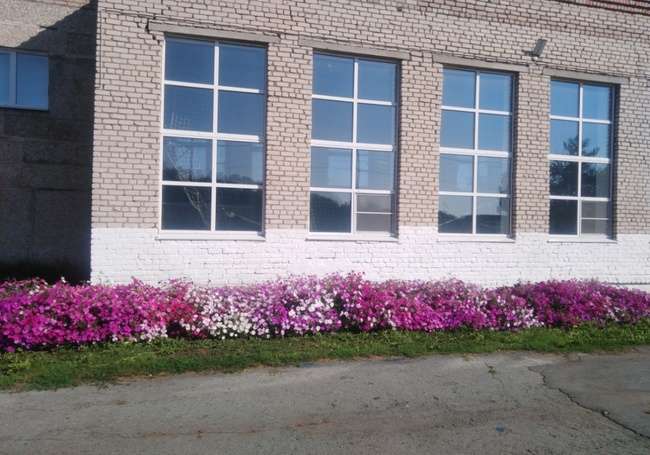 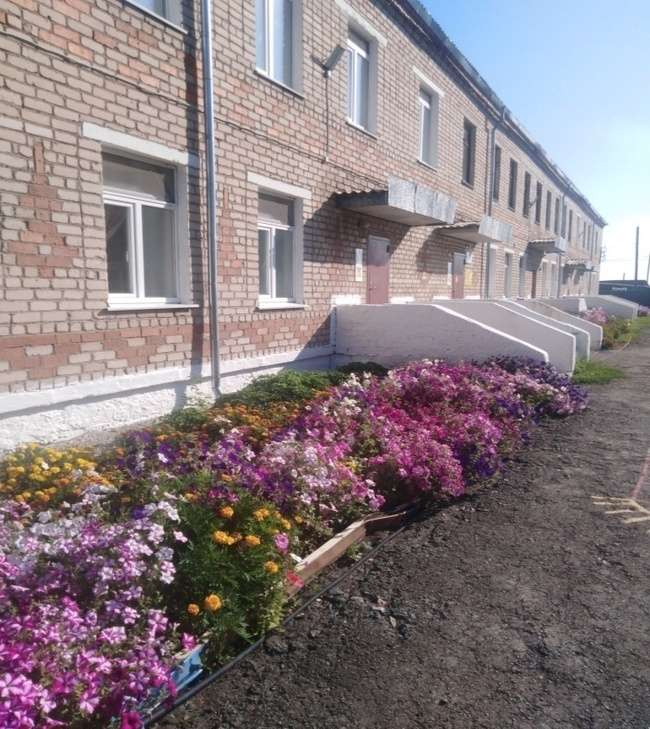 Детский сад
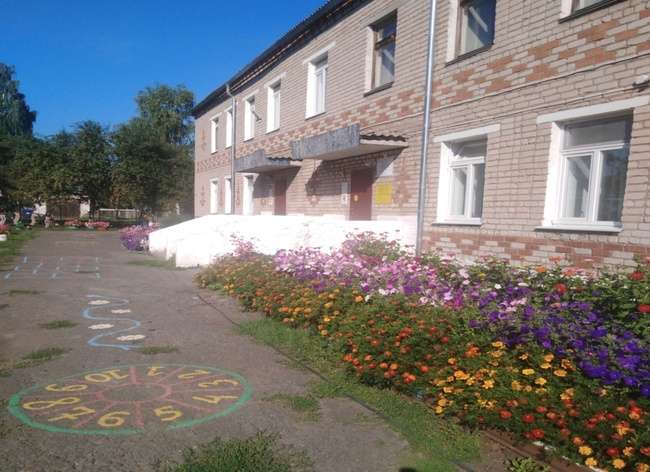 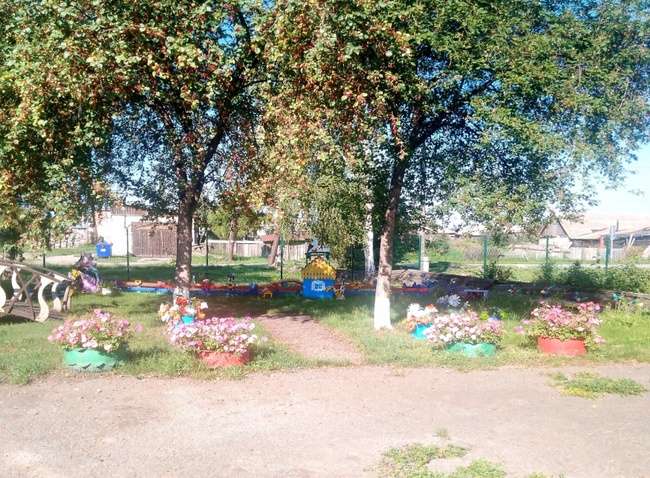